Figure 3. An example of using the ‘Keyword Search’ tool to query toxoMine. We searched toxoMine using the keyword ...
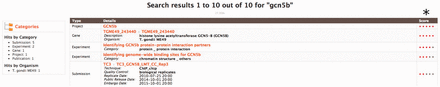 Database (Oxford), Volume 2015, , 2015, bav066, https://doi.org/10.1093/database/bav066
The content of this slide may be subject to copyright: please see the slide notes for details.
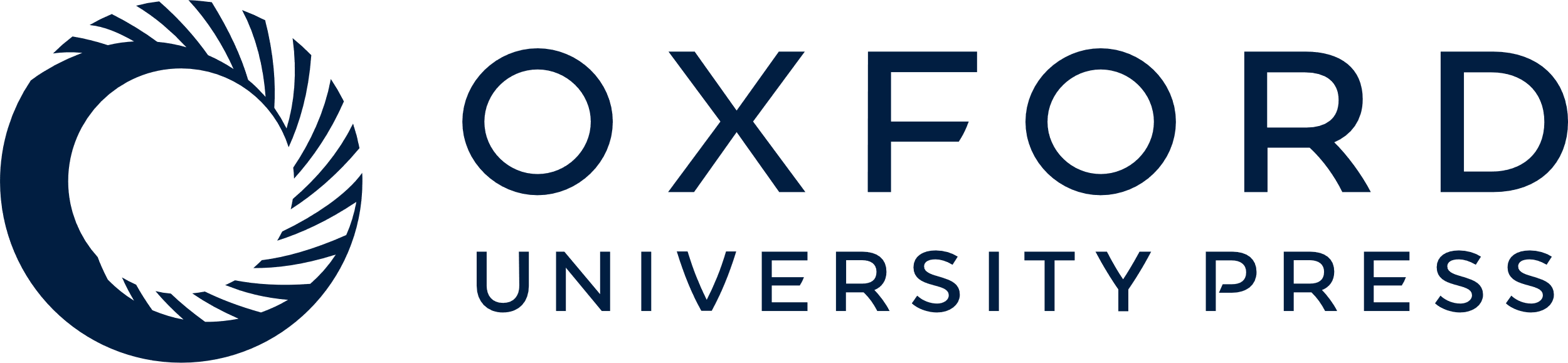 [Speaker Notes: Figure 3. An example of using the ‘Keyword Search’ tool to query toxoMine. We searched toxoMine using the keyword ‘gcn5b’ to find all relevant data objects. The search result shows that a total of 10 data objects contained the search term. (*) The results are sorted based on a score indicative of how closely the keyword correlates to the saved search index.


Unless provided in the caption above, the following copyright applies to the content of this slide: © The Author(s) 2015. Published by Oxford University Press. This is an Open Access article distributed under the terms of the Creative Commons Attribution License ( http://creativecommons.org/licenses/by/4.0/ ), which permits unrestricted reuse, distribution, and reproduction in any medium, provided the original work is properly cited.]